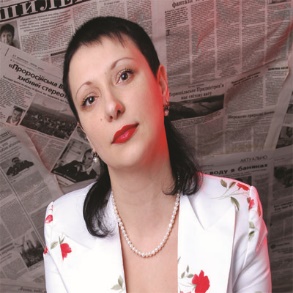 Презентація досвіду
Колодій Алли Романівни,
вчителя української мови та літератури Тернопільської Української гімназії ім. І. Франка
Формування креативної особистості гімназиста засобами технології критичного мислення на уроках словесності
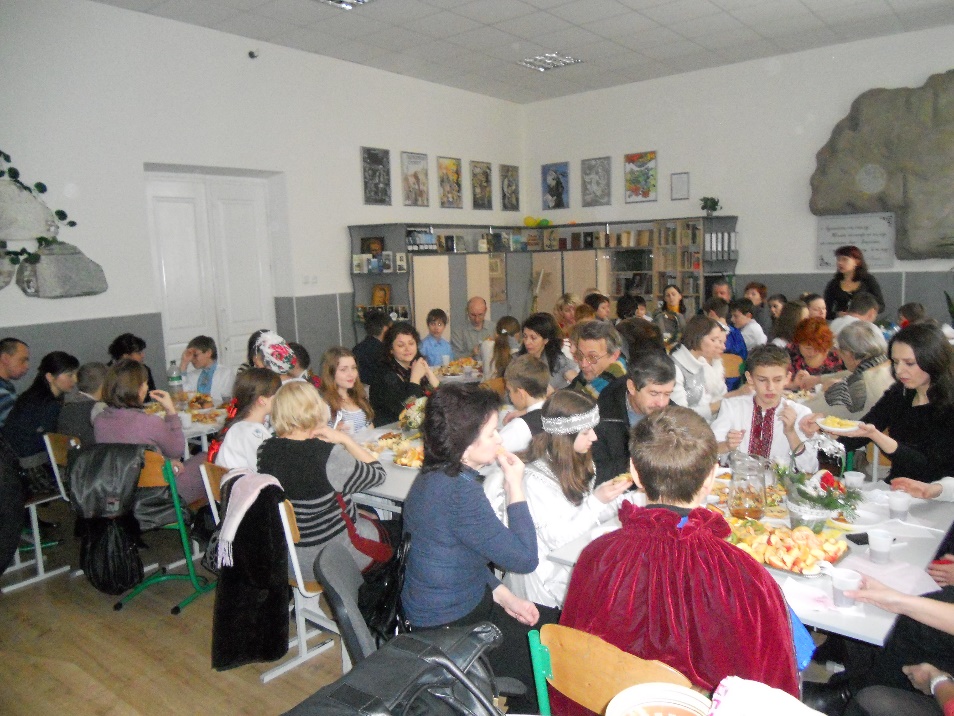 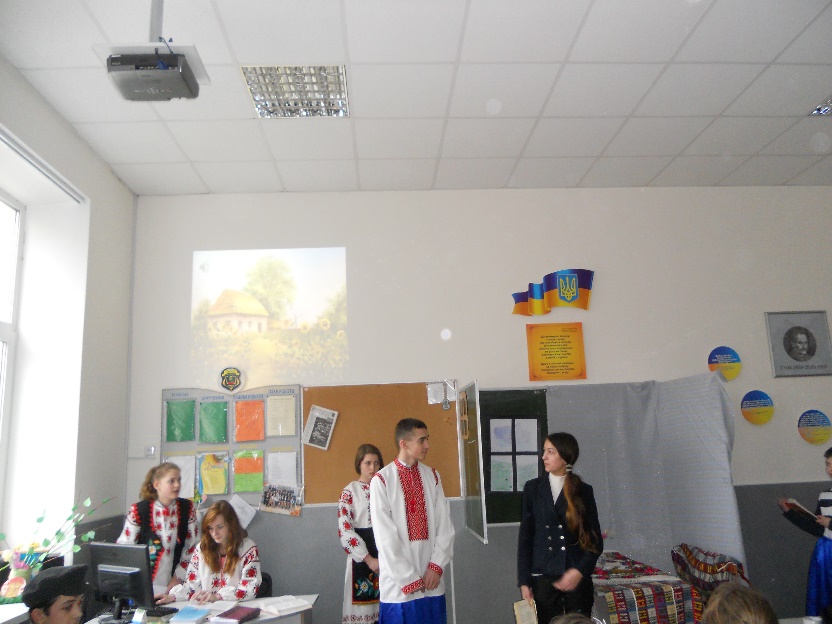 Актуальність досвіду
Удосконалення форм організації освітнього процесу з метою підвищення його ефективності , створення необхідних умов для розвитку та самореалізації особистості, є метою Концепції нової украінської школи.  Формування потреб і вмінь критично мислити з метою здатності адекватно сприймати інформацію, ретельно й критично аналізувати її, бачити помилки або логічні порушення в чужому мовленні, вміти їх аналізувати, співставляти, удосконалювати - одне із завдань вивчення української мови і літератури.
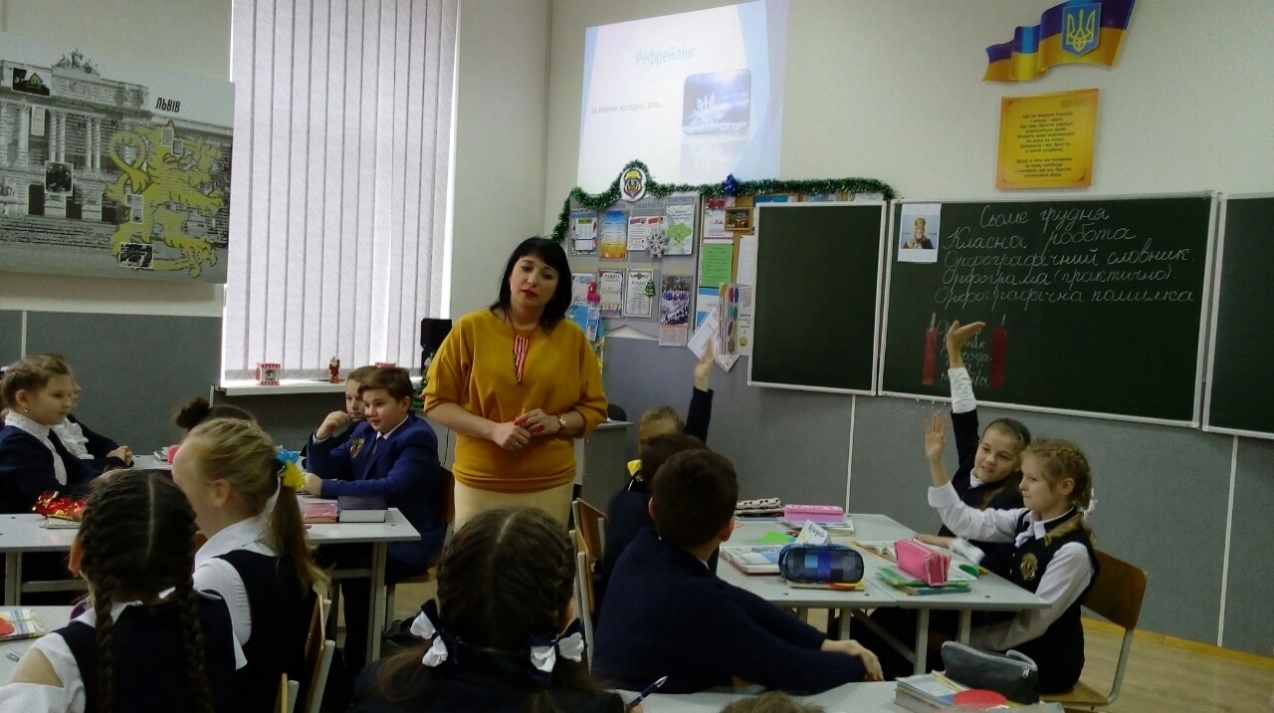 Науково-теоретична база
Технологія розвитку критичного мислення – це сучасна освітня технологія, яка розроблена американськими спеціалістами з педагогіки на основі узагальнення досвіду світової педагогіки та психології, базуючись на  актуальних потребах системи освіти. Почала поширюватися з 1996 року і прийшла апробацію в школах Америки, Європи та країн СНД.
Розробниками цієї технології були такі видатні вчені: 
Л.Виговський, 
Дж.Дьюї, 
М.Коул, 
Д.Вертч, 
Д.Брунер, 
О. Пометун.
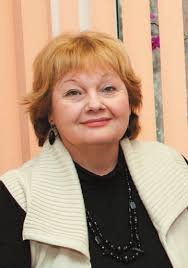 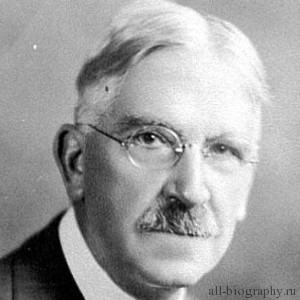 Термінологічна база досвіду.
Критичне мислення – це використання когнітивних технік або стратегій, які підвищують вірогідність отримання бажаного кінцевого результату. Це визначення характеризує мислення як дещо, що відрізняється контрольованістю, обґрунтованістю та цілеспрямованістю…
Креативність — це здатність адаптивно реагувати на потребу нових підходів і продуктів. Ця здатність дозволяє також усвідомлювати нове в бутті, хоча сам процес може мати як свідомий, так і несвідомий характер; здатність породжувати незвичайні ідеї, відхилятися від традиційних схем мислення, швидко вирішувати проблемні ситуації
Креативна особистість -особистість, яка має внутрішні передумови (особистісні утворення, нейрофізичні задатки, специфіку когнітивної сфери), що забезпечують їїтворчу активність.
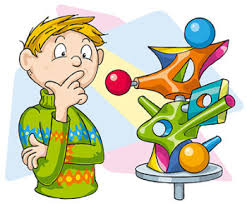 Структура уроку критичного мислення
У практику своєї роботи я ввела поряд із традиційними уроки критичного мислення, які  мають певну структуру та складаються із 3 основних етапів.
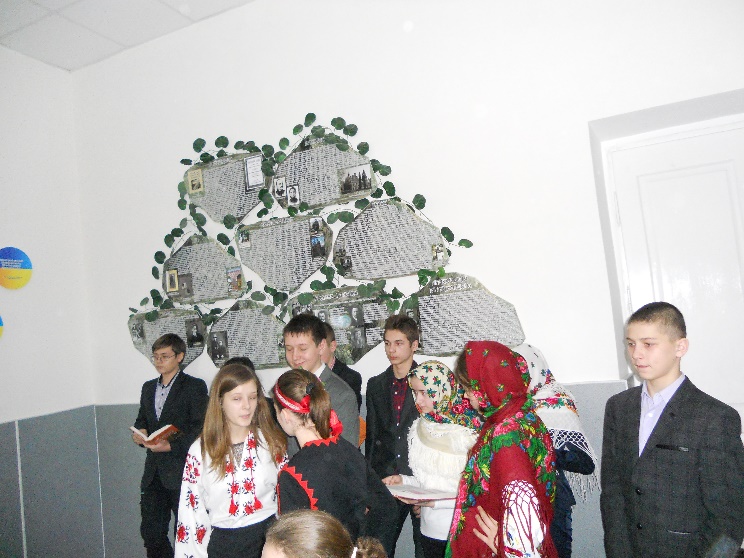 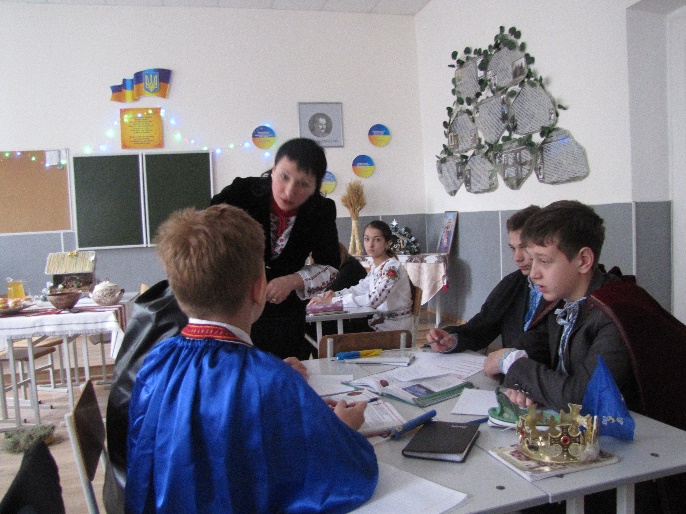 Найпоширеніші методи розвитку критичного мислення, які використовую:
Методи критичного мислення, які сприяють розвитку творчої особистості на різних етапах уроку:
Обставинні підрядні частини
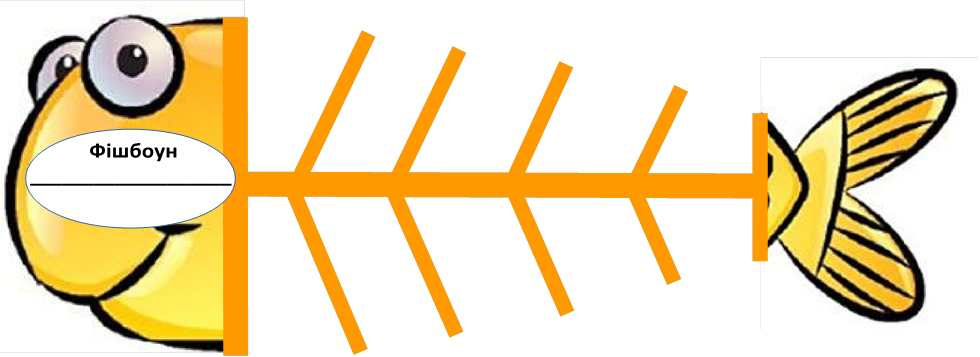 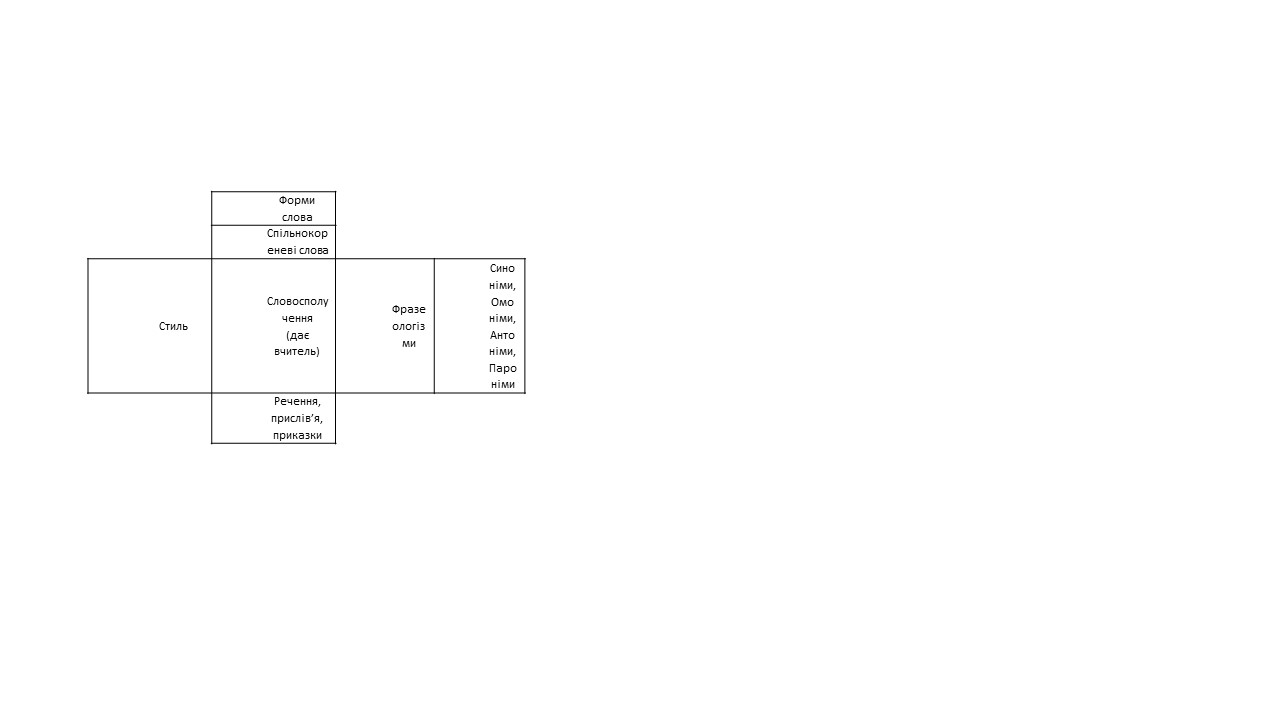 Тема
Висновки
Приклади
Результативність учнів
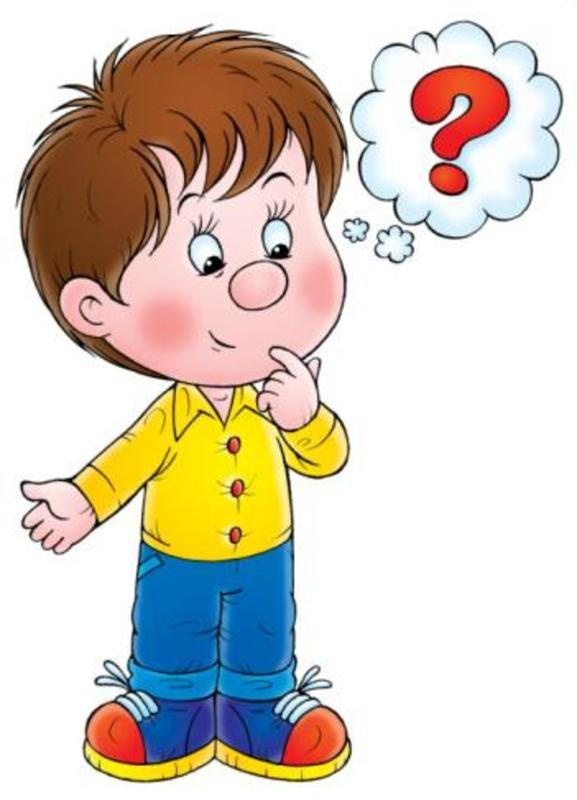 Методична робота
Вивчаю психолого-педагогічну, наукову літературу
Беру участь у роботі гімназійних, міжшкільних, обласних методичних об’єднань, семінарів, конференцій, педагогічних читань
Готую доповіді, виступи по радіо, телебаченню, пов’язані з удосконаленням освітнього процесу
Популяризую педагогічний досвід використання технології критичного мислення
Проводжу щорічно показові уроки, виховні заходи, є автором методичних посібників
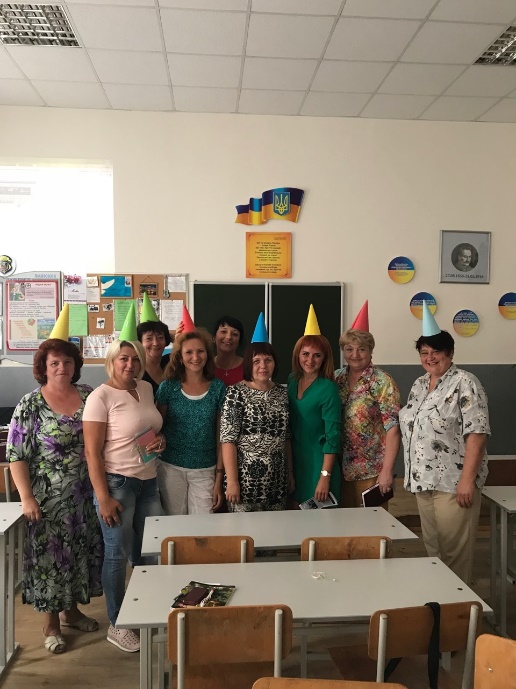 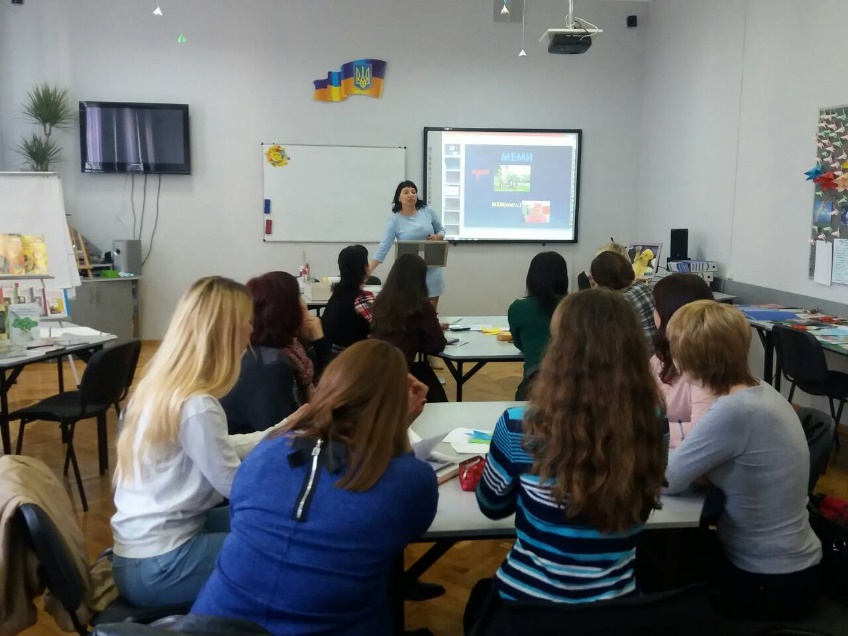 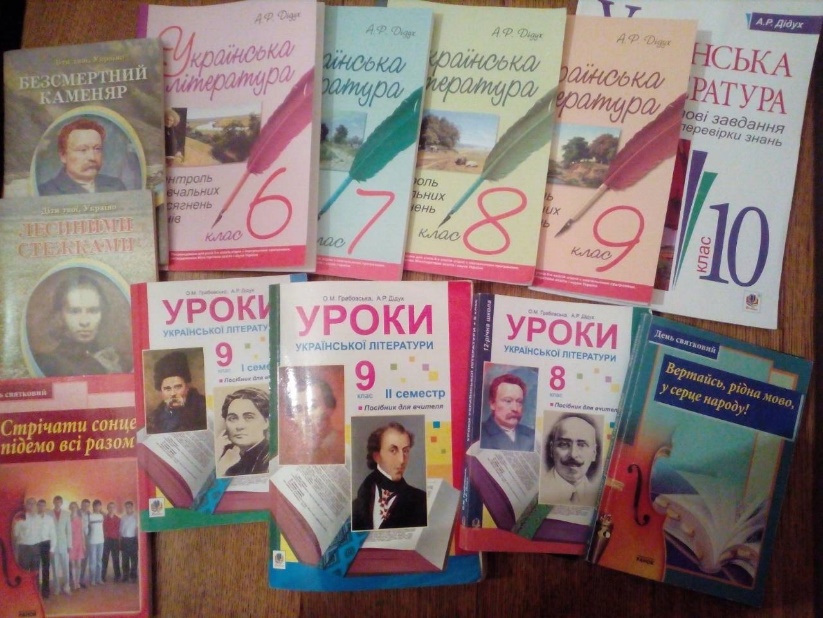